LC28 - Cinétique électrochimique
Expérience:
Fe(s) + 2H3O+ ➝ Fe2+ + H2(g) +2H2O(l)
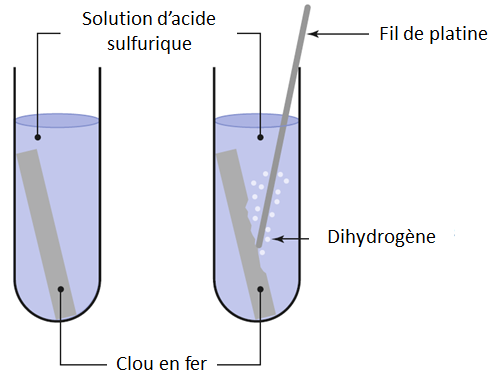 E°(Fe(s)/Fe2+)= -0.44V
E°(H3O+/H2)= 0V
K=4.6.1014
Réaction favorisée thermodynamiquement 
mais blocage cinétique!
Montage à 3 électrodes:
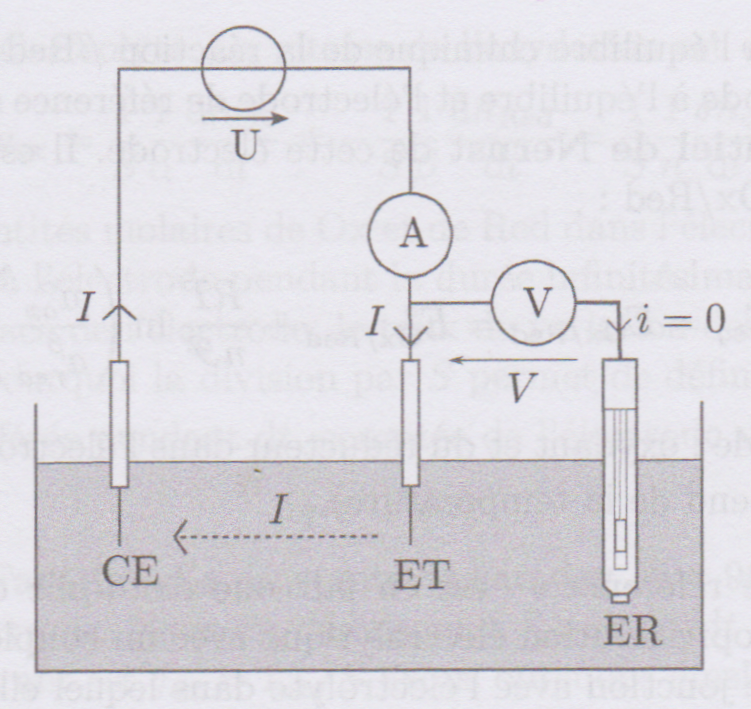 On utilise 3 électrodes :
- l’électrode travail (ET)
- la contre-électrode (CE)
- l’électrode de référence (ER)
(ECS : Eref = 0,24V, ESH : Eref = 0V).
Expérience: tracé de la courbe courant-potentiel du couple Fe3+/Fe2+ sur une électrode de platine.
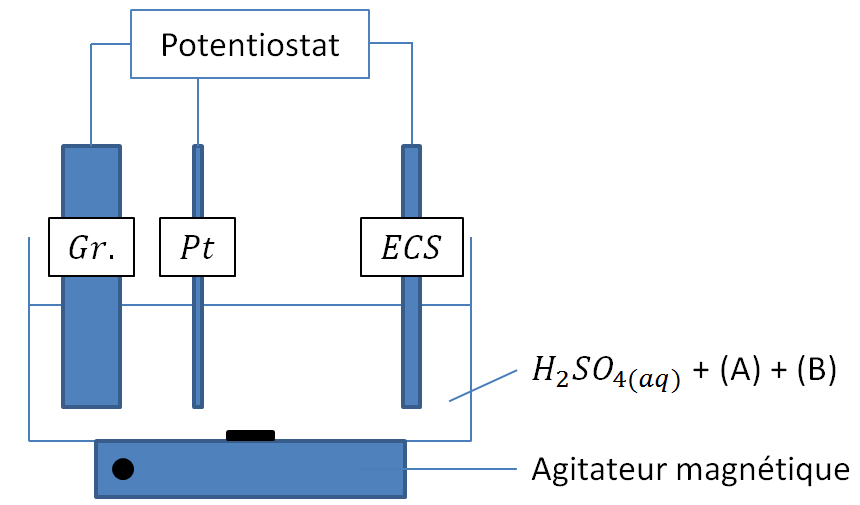 Solution (A) : ions Fe2+ (0.05 mol/L) 
Solution (B) : ions Fe3+  (0.05 mol/l)
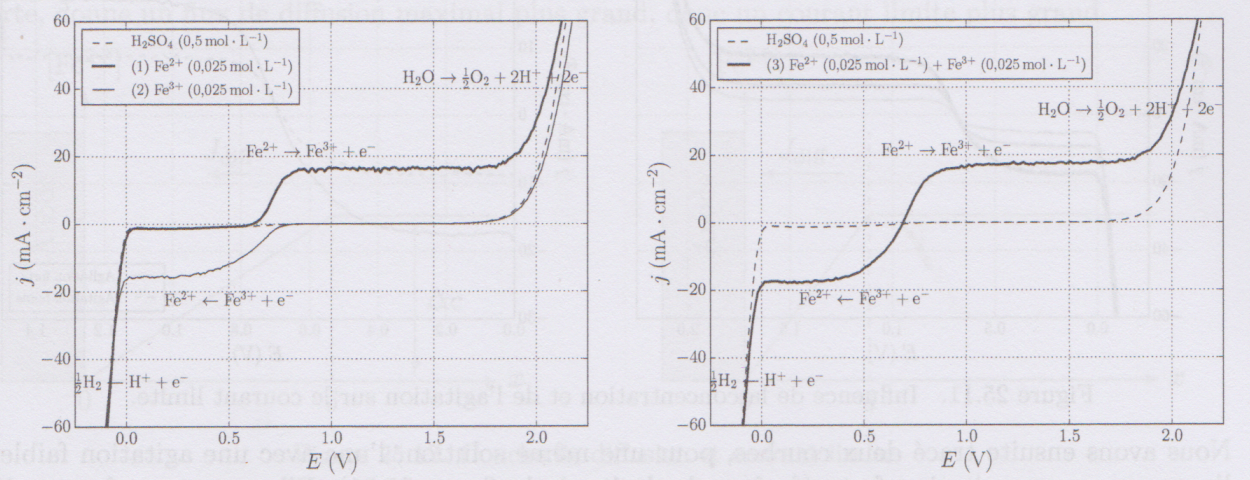 (1) Fe2+ seul 										(3) Fe2+ + Fe3+
(2) Fe3+ seul
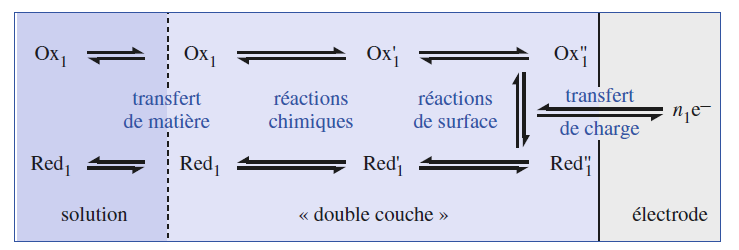 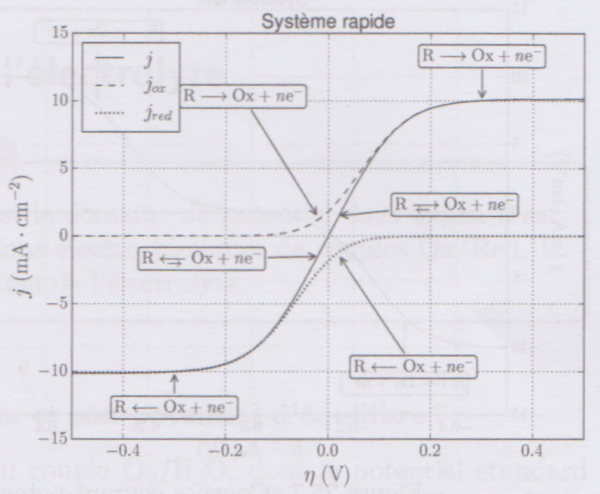 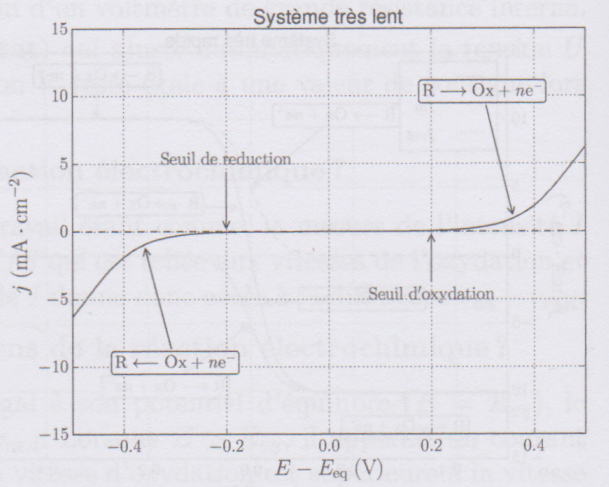 Influence de l’électrode de travail:
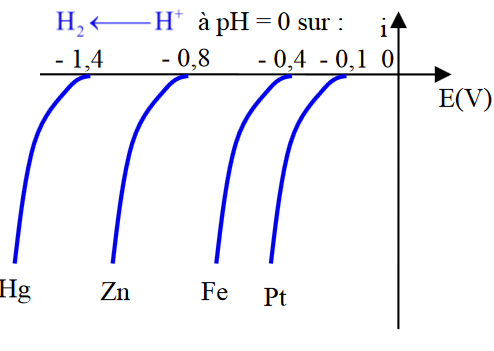 Influence de la concentration:
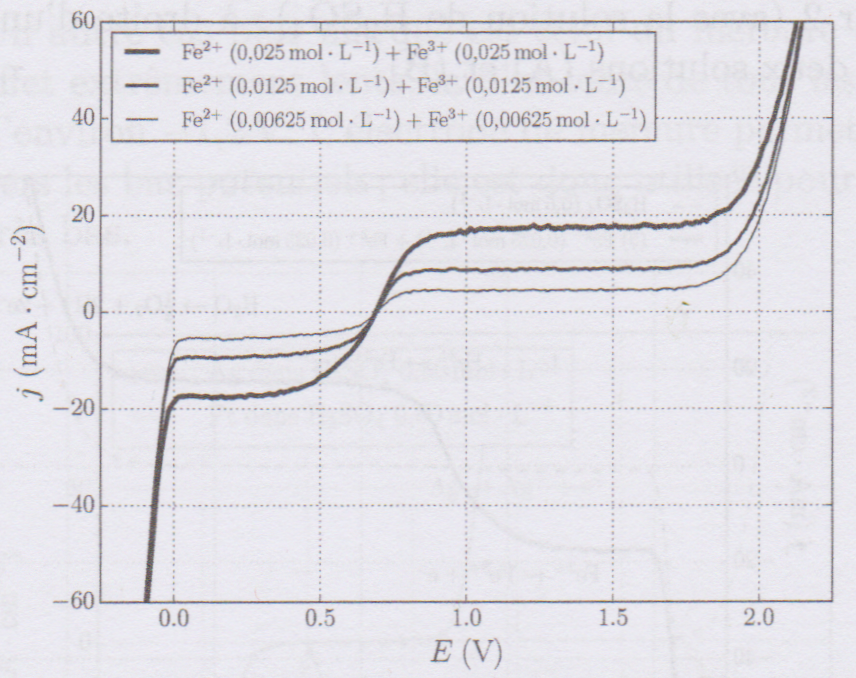 Additivité des intensités:
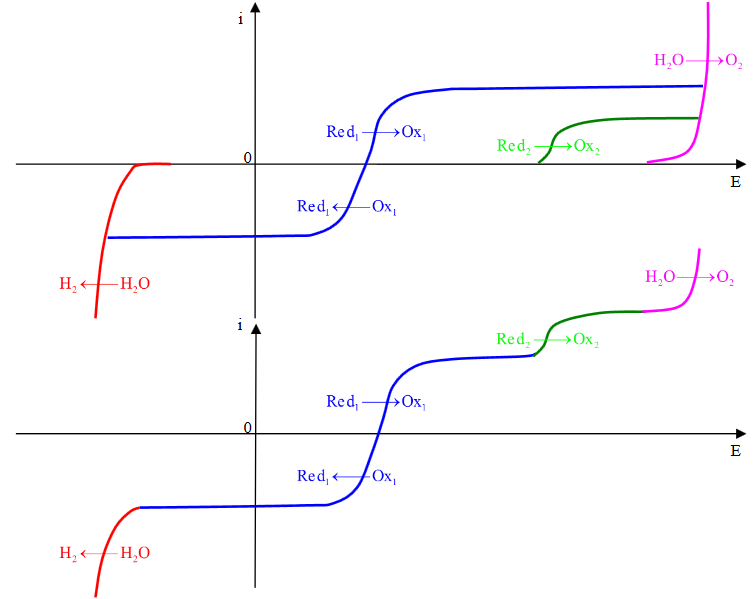 Mur du solvant - cas de l’eau:
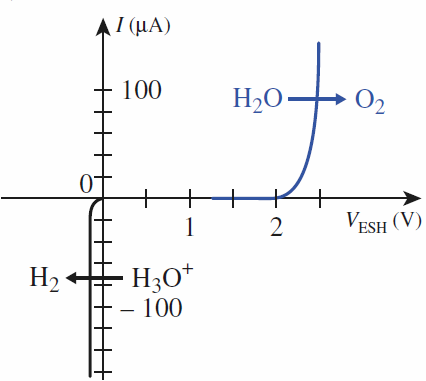 Synthèse de l’eau de Javel:
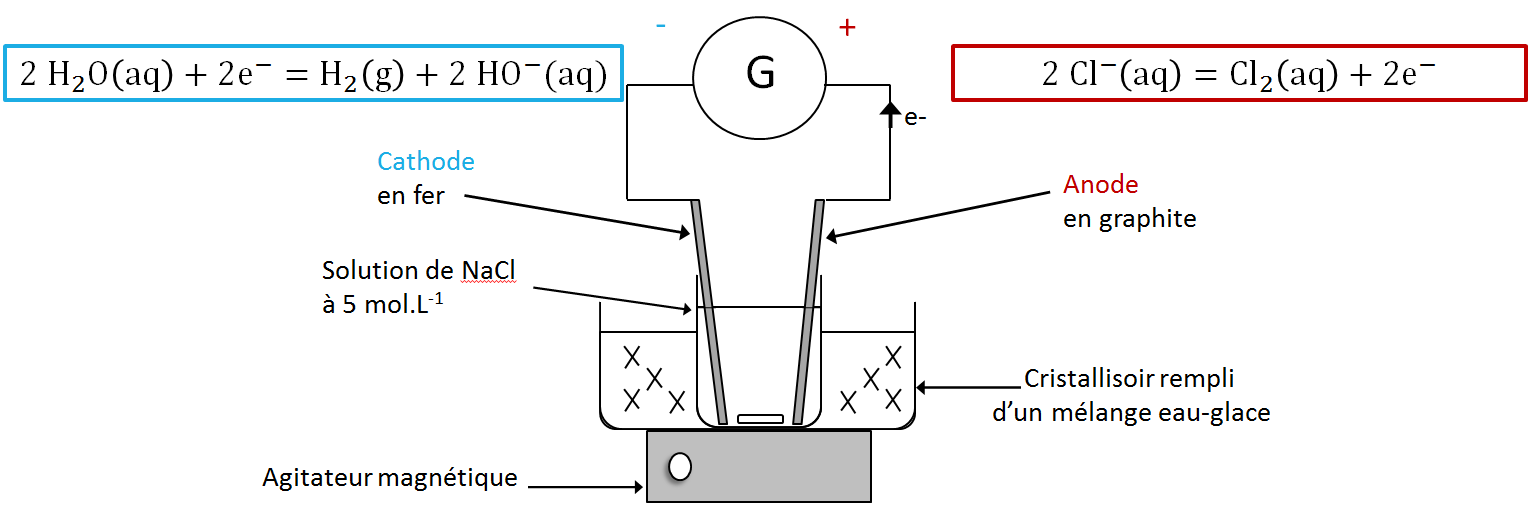 Aspect thermodynamique:
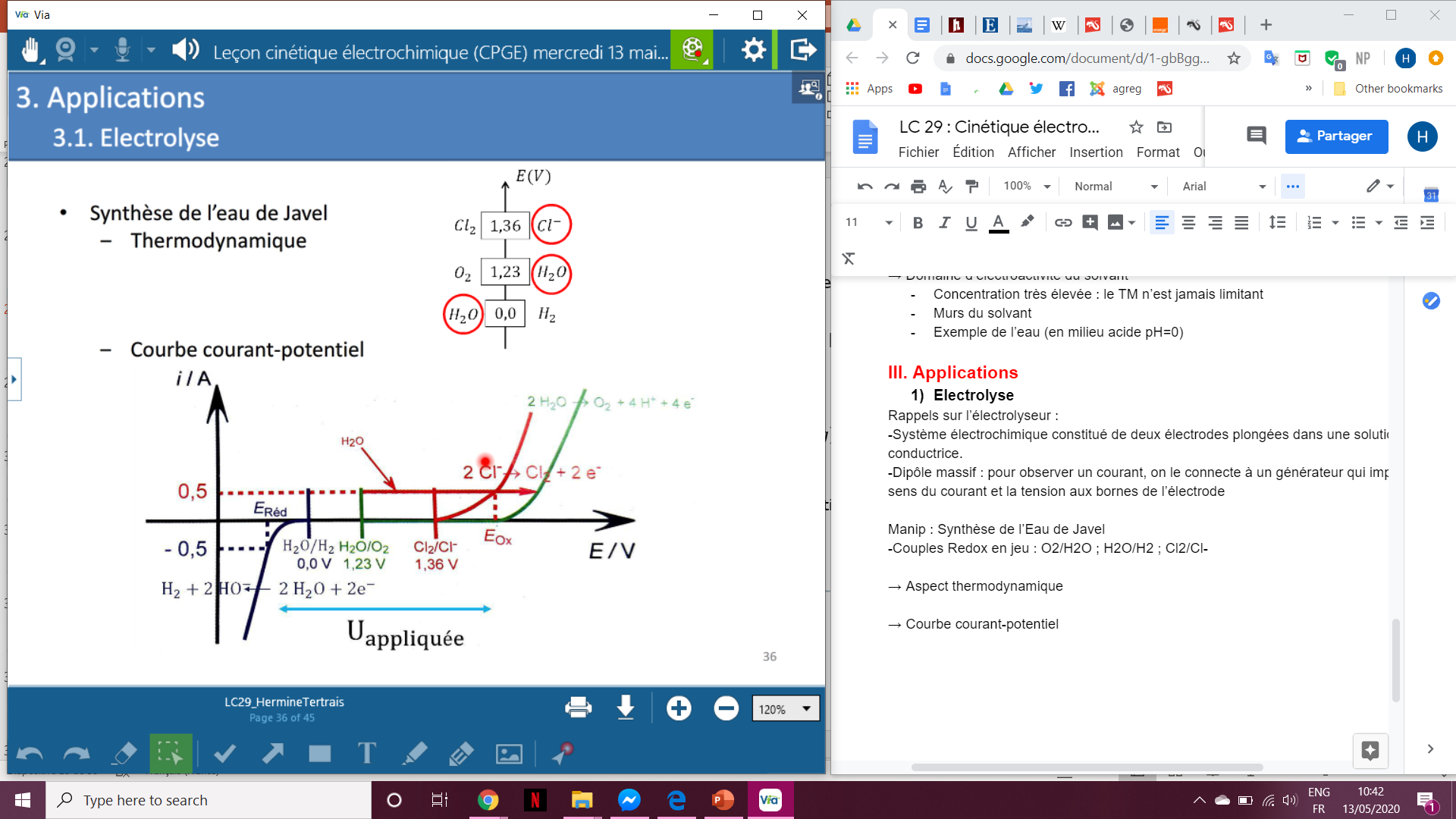 Aspect cinétique:
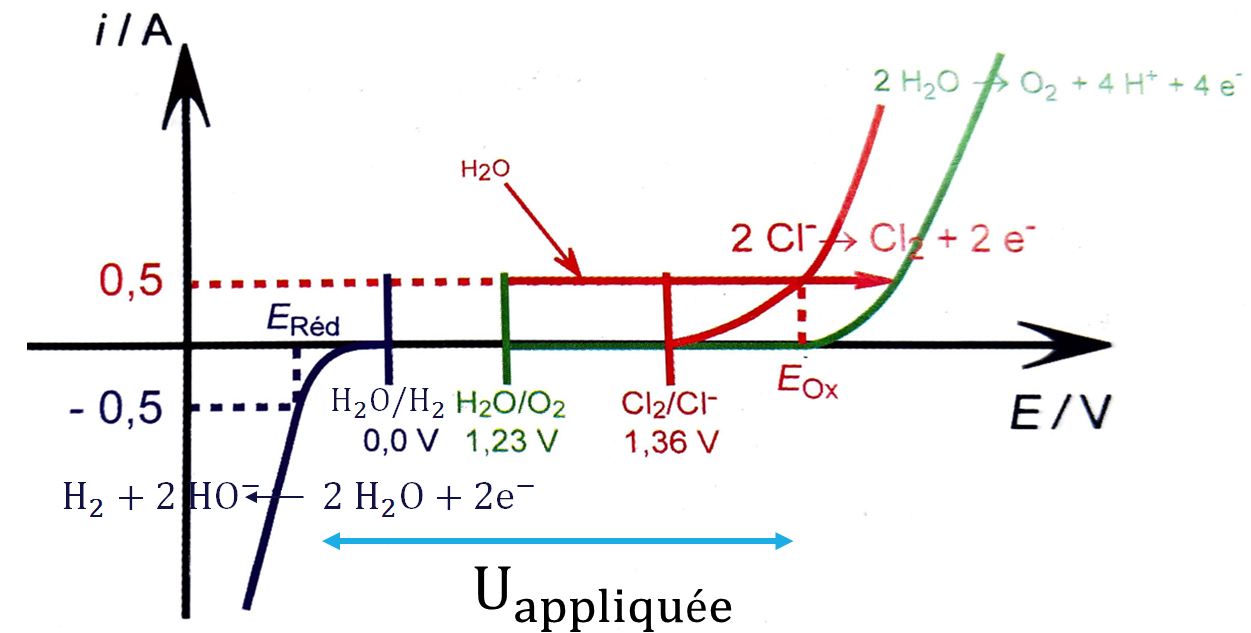 Ajout de iodure de potassium KI en exces:
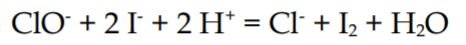 Ajout de thiosulfate de sodium pour doser I2 formés:
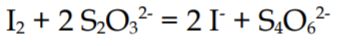 Dosage de I2 par colorimétrie : à l’équivalence la solution se décolore.
Retour sur l’expérience:
Fe(s) + 2H3O+ ➝ Fe2+ + H2(g) +2H2O(l)
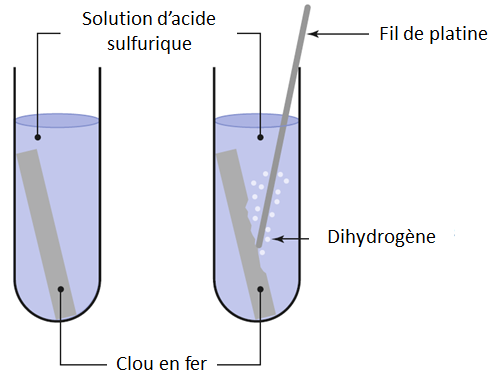 E°(Fe(s)/Fe2+)= -0.44V
E°(H3O+/H2)= 0V
K=4.6.1014
Réaction favorisée thermodynamiquement 
mais blocage cinétique!